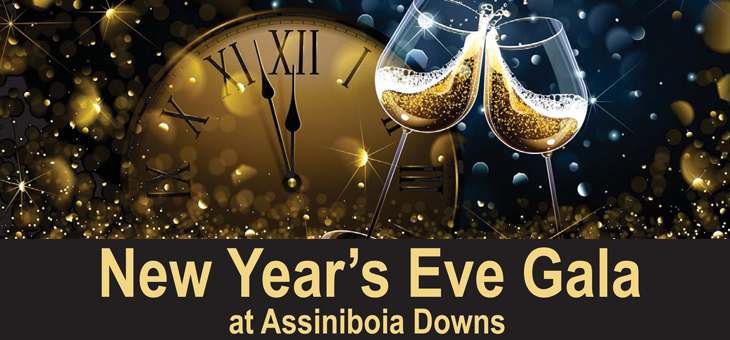 New Year EVE 2024

Reception cocktail (saxophone)
18:30 - 19:00

Tent opening (with soft music)
19:00 - 19:30

New Year Buffet (with Soft Music)
19:30

Live Band
20:00 - 20:45

Argentinian Show
21:00 - 21:30

Animation Show
21:45 - 22:15

Belly Dancer 
22:30 - 23:00

Live Band with dance floor
23:15 - 23:45

DJ Performance With Count Down
23:45 - 02:00
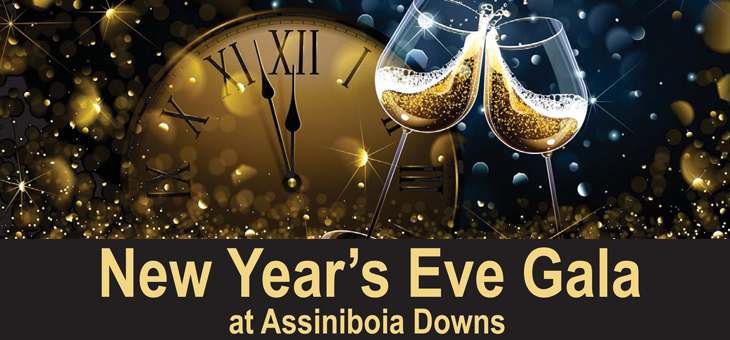